Universidad Autónoma del Estado de Hidalgo
Escuela Preparatoria Número Tres
Área Académica de Arte y literatura
Ene-Jun-2017
Materia:  Arte Mexicano

Unidad: VIII  “EL SIGLO XX”

Tema: 8.1.4 La pintura 
	8.1.4.6. Frida Kahlo

Catedrática: Mtra. Ma. Del Rosario Cortés Nájera
29/03/2017
MTRA. MA. DEL ROSARIO CORTÉS NAJERA
Objetivo
Caracterizar cada obra de arte generada desde las culturas prehispánicas y las corrientes artísticas surgidas a través de la historia de nuestro país, a partir de  una perspectiva analítica, crítica y reflexiva que le permita valorar el arte como manifestación de la belleza y expresión de ideas  y emociones  a través de su tiempo.
29/03/2017
MTRA. MA. DEL ROSARIO CORTÉS NAJERA
Competencias
Es sensible al arte y participa en la apreciación e interpretación de sus expresiones en distintos géneros.
29/03/2017
MTRA. MA. DEL ROSARIO CORTÉS NAJERA
Unidad VIII  “EL SIGLO XX”
8.1.4 La pintura 
8.1.4.6. Frida Kahlo
Contenido
29/03/2017
MTRA. MA. DEL ROSARIO CORTÉS NAJERA
Frida KahloBiografia
Biography
L.A.P. MA. DEL ROSARIO CORTÉS NÁJERA
"I never paint dreams or nightmares. I paint my own reality."
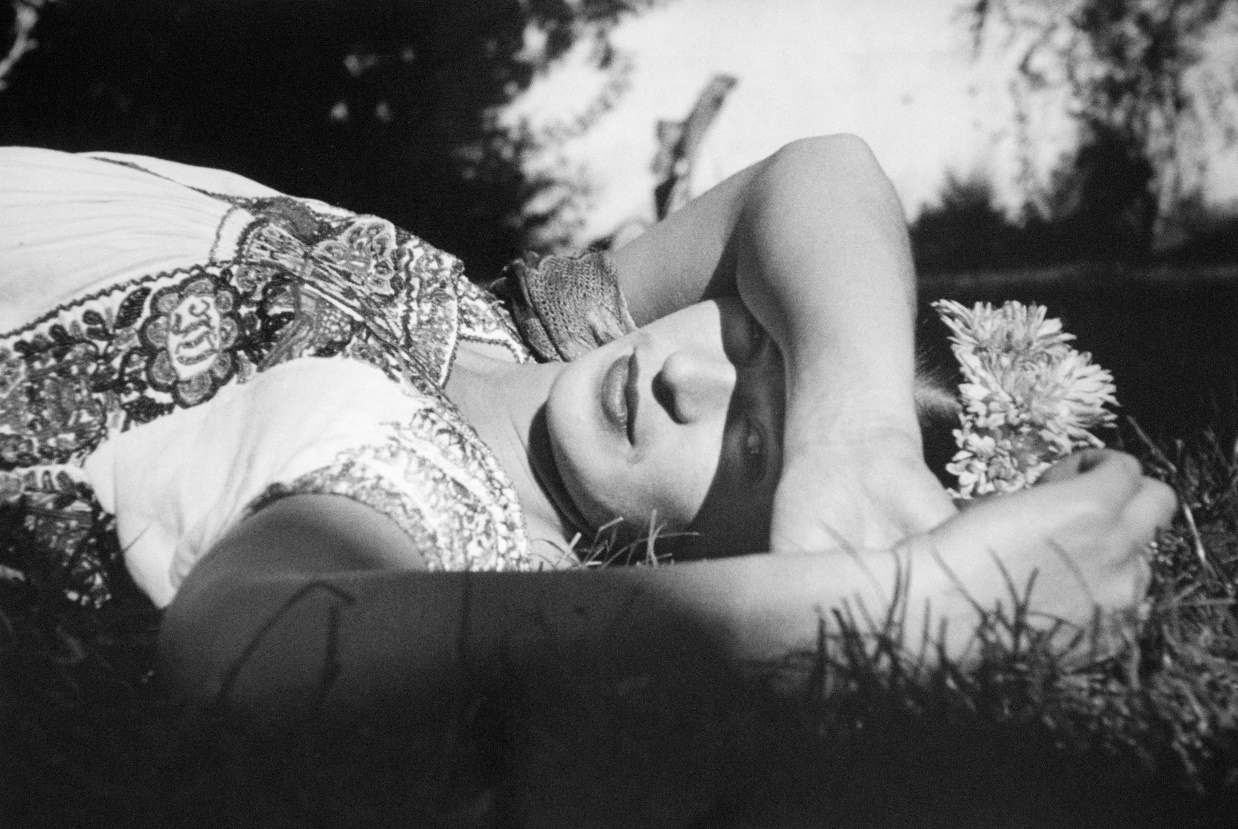 Foto: Frida en el jardín, Xochimilco, México, ca. 1941. © Fundación Leo Matiz
L.A.P. MA. DEL ROSARIO CORTÉS NÁJERA
She is Frida Kahlo
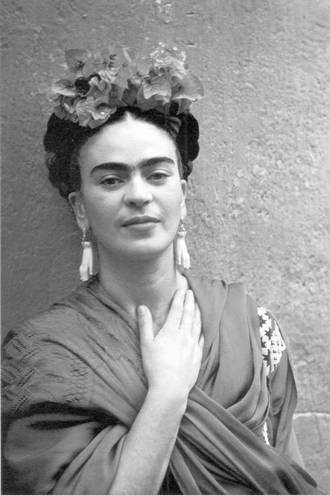 Magdalena Carmen Frida Kahlo Calderón 

Was born on July 6, 1907, in Coyoacán, Mexico City, Mexico.
L.A.P. MA. DEL ROSARIO CORTÉS NÁJERA
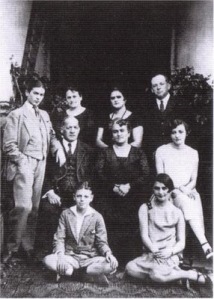 Her father, Guillermo Kahlo (1871–1941), was born Carl Wilhelm Kahlo in Pforzheim, Germany.
Frida's mother, Matilde Calderón y Gonzalez, was a devout Roman Catholic of primarily Amerindian, as well as Spanish, ancestry.[
L.A.P. MA. DEL ROSARIO CORTÉS NÁJERA
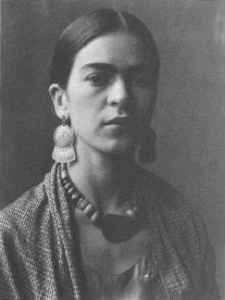 Frida's parents were married soon after the death of Guillermo's first wife, which occurred during the birth of her second child. 
Although their marriage was quite unhappy, Guillermo and Matilde had four daughters, with Frida being the third.
She had two older half sisters who were raised in the same household. 
Frida remarked that she grew up in a world surrounded by females. 
However, during most of her life, Frida remained amicable with her father.
L.A.P. MA. DEL ROSARIO CORTÉS NÁJERA
The Mexican Revolution began during 1910, when Kahlo was three years old.
Kahlo contracted polio at age six, which left her right leg thinner than the left, which she disguised by wearing long, colorful skirts.
L.A.P. MA. DEL ROSARIO CORTÉS NÁJERA
In 1922, Kahlo was enrolled in the Preparatoria, one of Mexico's premier schools, where she was one of only thirty-five girls.
On September 17, 1925, Kahlo was riding in a bus that collided with a trolley car. 
She suffered serious injuries as a result of the accident, including a broken spinal column, a broken collarbone, broken ribs, a broken pelvis, eleven fractures in her right leg, a crushed and dislocated right foot, and a dislocated shoulder.
L.A.P. MA. DEL ROSARIO CORTÉS NÁJERA
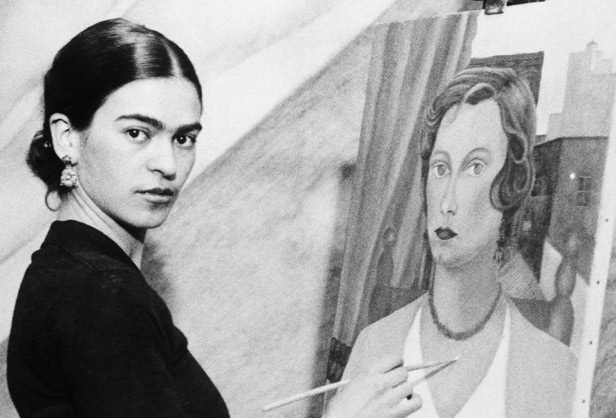 Considered one of Mexico’s greatest artists, Frida Kahlo began painting after she was severely injured in a bus accident.
L.A.P. MA. DEL ROSARIO CORTÉS NÁJERA
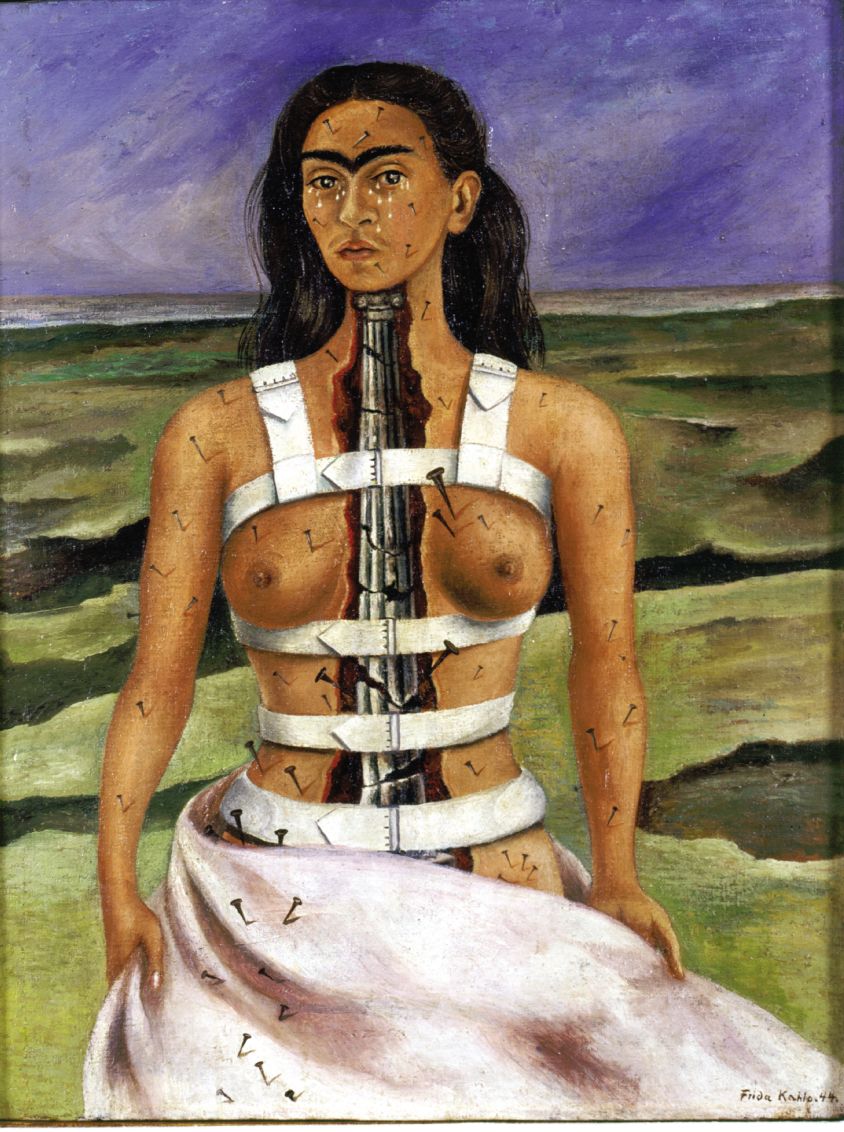 After the accident, Kahlo neglected the study of medicine to begin a painting career.
L.A.P. MA. DEL ROSARIO CORTÉS NÁJERA
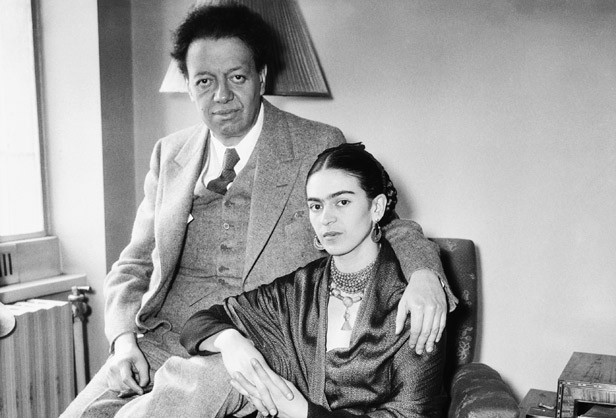 While enrolled in a premedical program at the Escuela Nacional Preparatoria in Mexico City, Frida met her future husband, famed mural painter Diego Rivera.
L.A.P. MA. DEL ROSARIO CORTÉS NÁJERA
The love story of Frida Kahlo and Diego Rivera was without a doubt one of the greatest, leaving a deep mark on the 20th century art world.
L.A.P. MA. DEL ROSARIO CORTÉS NÁJERA
Foto: Frida y Diego. Leo Matiz © Alejandra Matiz
L.A.P. MA. DEL ROSARIO CORTÉS NÁJERA
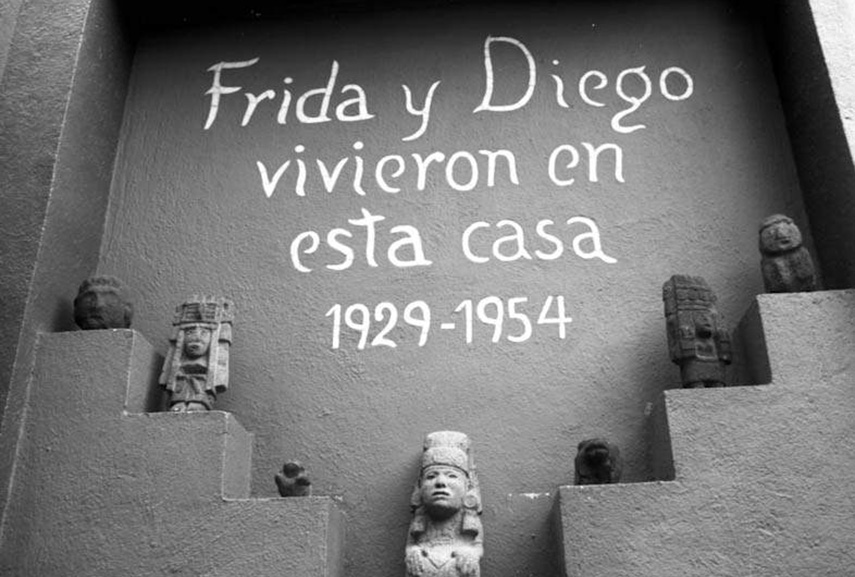 Frida y Diego. Leo Matiz © Alejandra Matiz
L.A.P. MA. DEL ROSARIO CORTÉS NÁJERA
At a dinner of the Menorah Artists and Writers’ Committee in New York attended by Frida Kahlo and Diego Rivera, Rivera expressed outrage at being barred from completing a mural at Rockefeller Center because he included the image of communist leader Lenin in the painting.
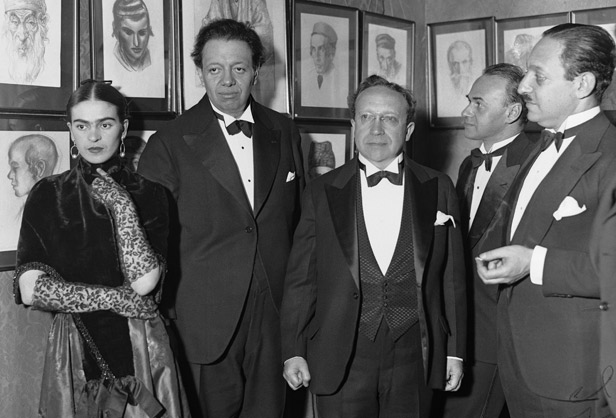 L.A.P. MA. DEL ROSARIO CORTÉS NÁJERA
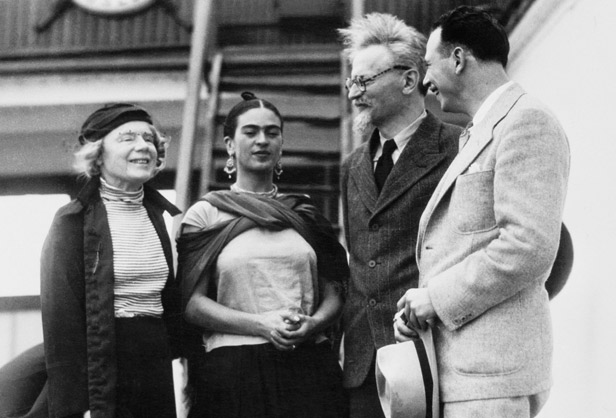 Frida Kahlo greets Leon Trotsky and his wife Ruth and provides safe harbor for the exiled communist leader at her "blue house" in Mexico.
L.A.P. MA. DEL ROSARIO CORTÉS NÁJERA
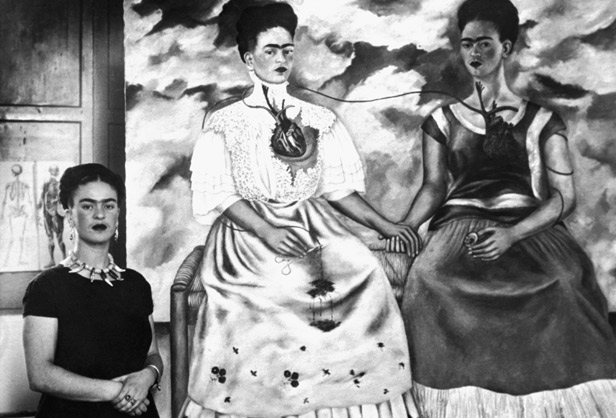 "The Two Fridas"
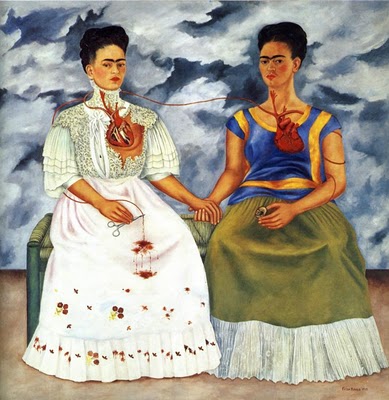 Many of Frida Kahlo’s self-portraits are expressions of the duality she felt at having both European and Mexican heritage, as shown in this 1939 painting entitled
 "The Two Fridas"
L.A.P. MA. DEL ROSARIO CORTÉS NÁJERA
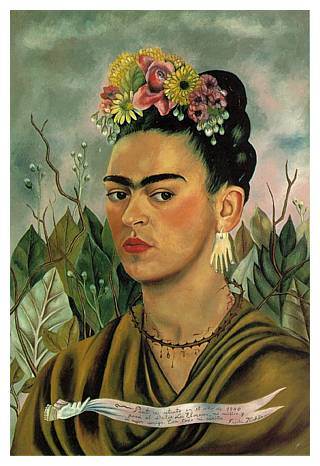 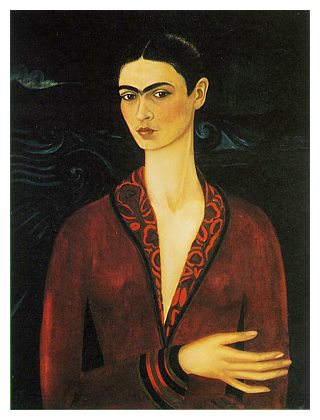 Self Portrait(oil on board, 1940)
Self-Portrait in a Velvet Dress(oil on canvas, 1926)
L.A.P. MA. DEL ROSARIO CORTÉS NÁJERA
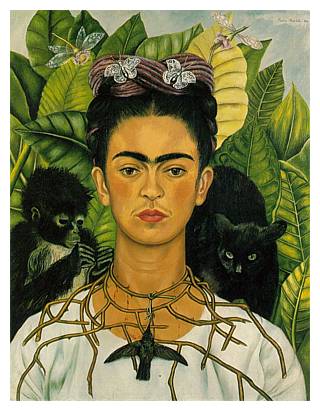 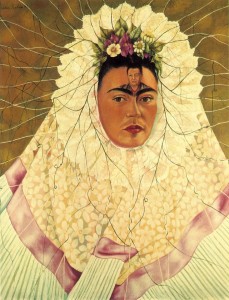 Self Portrait as a Tehuana Diego in My Thoughts 1943
L.A.P. MA. DEL ROSARIO CORTÉS NÁJERA
Although Kahlo tried several times to have a child, complications from a bus accident when she was 18 made it impossible for her to carry a pregnancy to term.
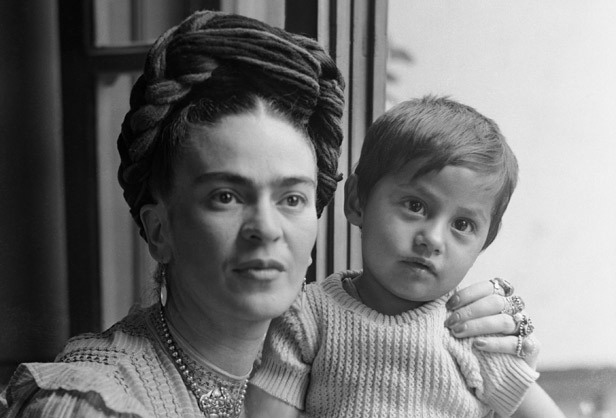 L.A.P. MA. DEL ROSARIO CORTÉS NÁJERA
The traditional Mexican style of hair and dress of braids and long peasant skirts was Frida Kahlo's signature look.
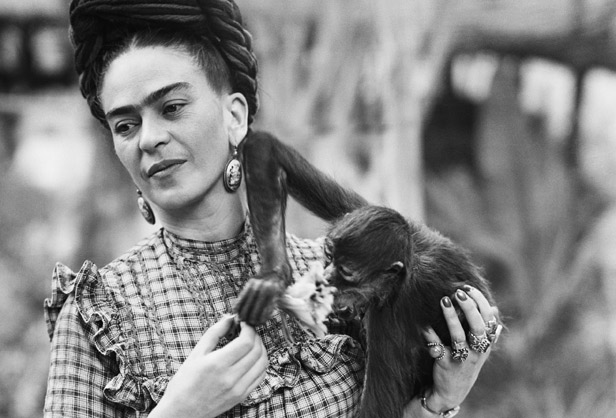 L.A.P. MA. DEL ROSARIO CORTÉS NÁJERA
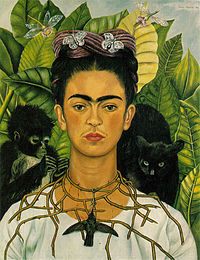 Frida Kahlo often included monkeys in her paintings, as in this 1938 self-portrait, portraying them as friendly protective pets rather than symbols of lust as believed in Mexican folklore.
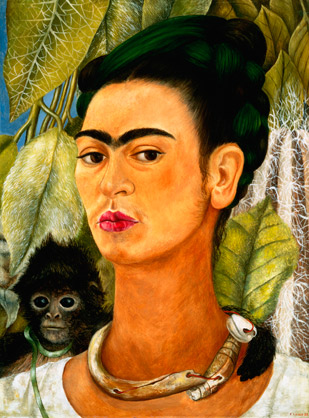 Self-portrait with Thorn Necklace
 and Hummingbird
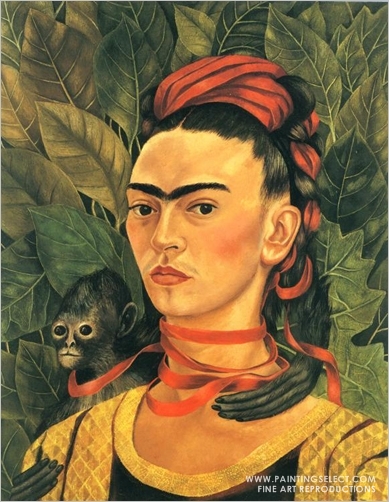 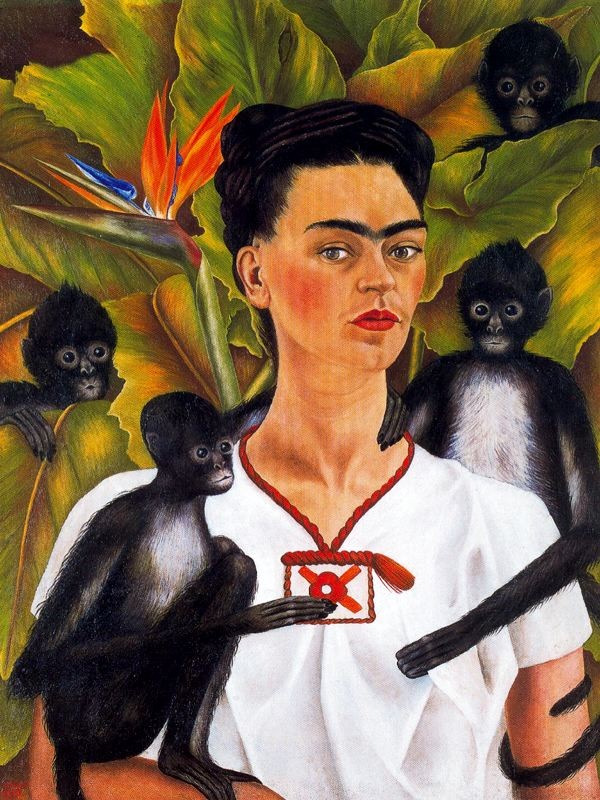 “self-portrait whith monkeys”
L.A.P. MA. DEL ROSARIO CORTÉS NÁJERA
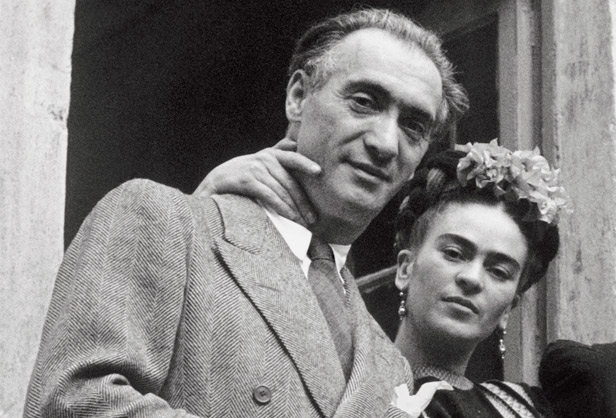 Frida Kahlo and Hungarian-born photographer Nickolas Muray had an affair during the 1930's His 1938 portrait of Kahlo became one of his most famous works.
L.A.P. MA. DEL ROSARIO CORTÉS NÁJERA
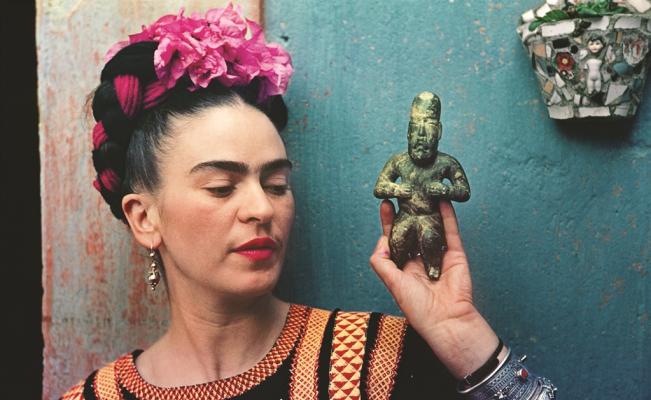 Foto: Leo Matiz
L.A.P. MA. DEL ROSARIO CORTÉS NÁJERA
Frida Kahlo died on July 13, 1954, soon after turning 47. 
A few days before her death she wrote in her diary:
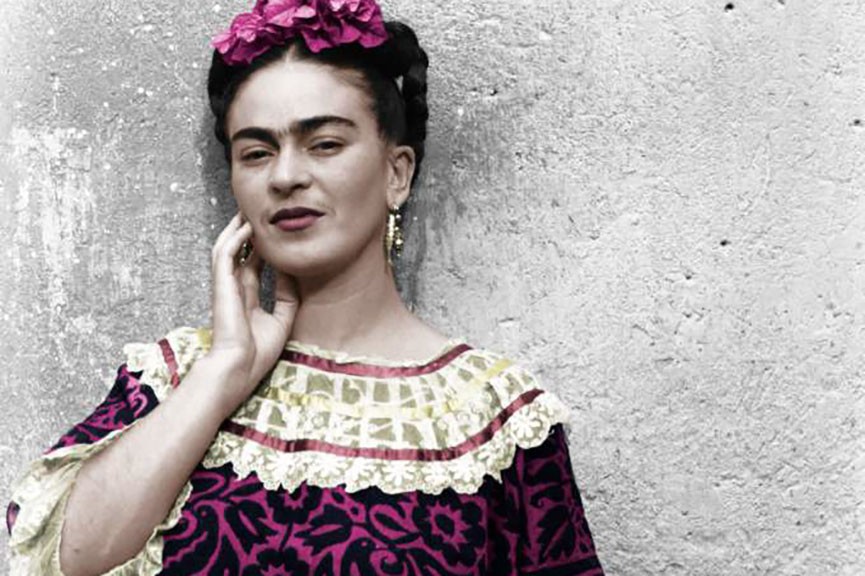 L.A.P. MA. DEL ROSARIO CORTÉS NÁJERA
"I hope the exit is joyful  and I hope never to return”




 Frida Kahlo
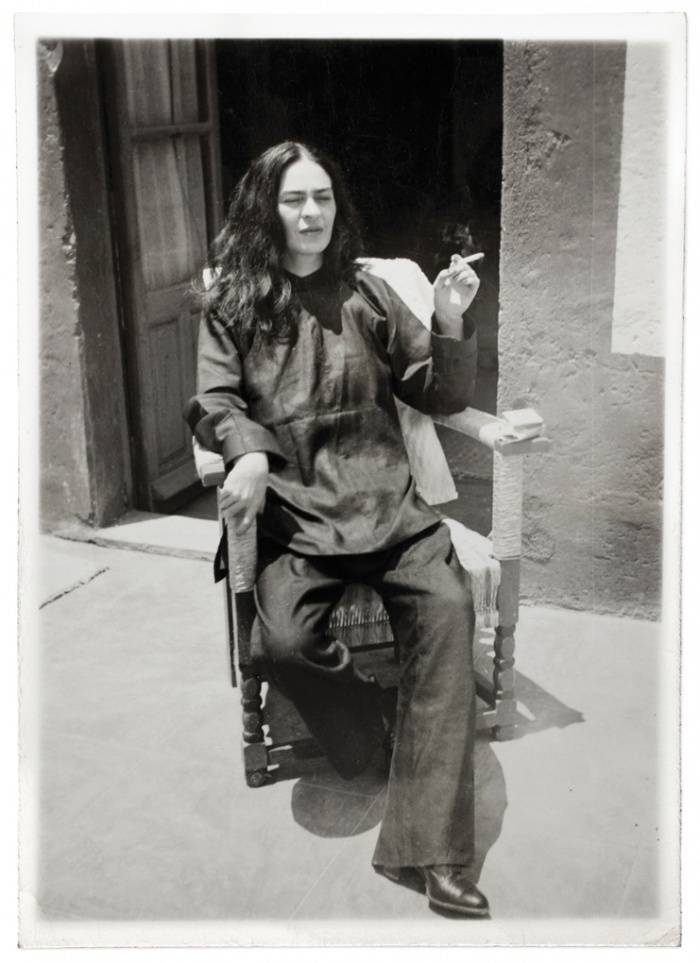 L.A.P. MA. DEL ROSARIO CORTÉS NÁJERA
Fuentes
http://www.eluniversal.com.mx/articulo/cultura/artes-visuales/2016/09/16/fotos-de-leo-matiz-muestran-en-madrid-intimidad-de-frida

http://dejenmevivir.wordpress.com/2011/01/21/frida-kahlo-_-%E2%80%9Cyo-sufri-dos-accidentes-graves-en-mi-vida%E2%80%A6-el-otro-accidente-es-diego%E2%80%9D/

http://www.widewalls.ch/frida-kahlo-diego-rivera-leo-matiz/

https://icm.sre.gob.mx/espana/index.php/eventos/artes-visuales/301-frida-khalo-fotografias-de-leo-matiz-en-la-casa-azul

http://www.elmercuriodigital.net/2016/03/exposicion-frida-kahlo-fotografias-de.html#.WNsXJfk1_IU
L.A.P. MA. DEL ROSARIO CORTÉS NÁJERA
Gracias por su atención

¿Preguntas?


Mtra. Ma. Del Rosario Cortés Nájera
Correo electrónico: rosariocn7@yahoo.com.mx
29/03/2017
MTRA. MA. DEL ROSARIO CORTÉS NAJERA